মাল্টিমিডিয়া ক্লাসে 
সু-স্বাগতম
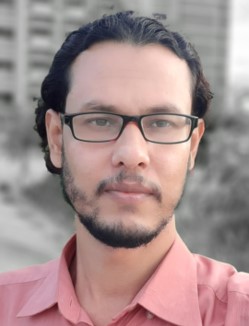 শ্রেণিঃ নবম/দশম
বিষয়ঃ জীববিজ্ঞান
শিক্ষার্থী সংখ্যাঃ ৪০ 
অধ্যায়ঃ ৪(চার)
পাঠঃ জীবনীশক্তি
নামঃ মোঃ ফেরদৌস ওয়াহিদ 
সহাকারি শিক্ষক(বিজ্ঞান)
মাধবপুর পাইলট উচ্চ বিদ্যালয় 
মাধবপুর হবিগঞ্জ। 
মোবাইলঃ ০১৭১০১৯৬৪০২
Email:ferdauswahid402@gmail.com
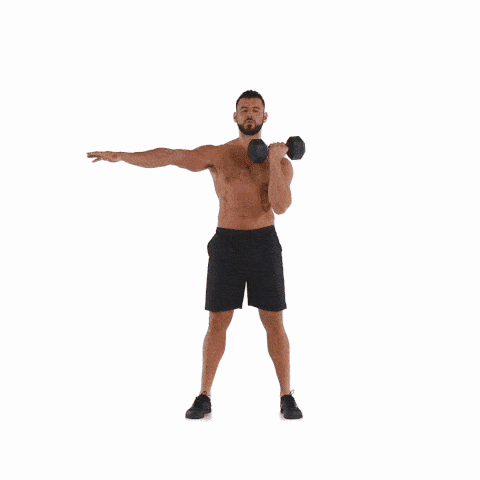 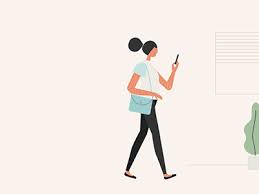 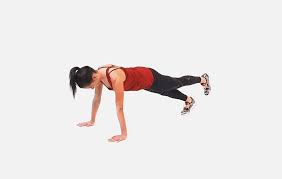 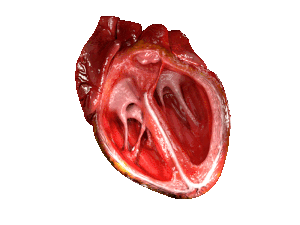 এই কাজগুলর জন্য কী প্রয়োজন?
শক্তি
আমাদের আজকের পাঠ---
জীবনীশক্তি
শিখনফলঃ
জীবনীশক্তি ব্যাখ্যা করতে পারবে,
সালোকসংশ্লেষণ প্রক্রিয়া ব্যাখ্যা করতে পারবে।
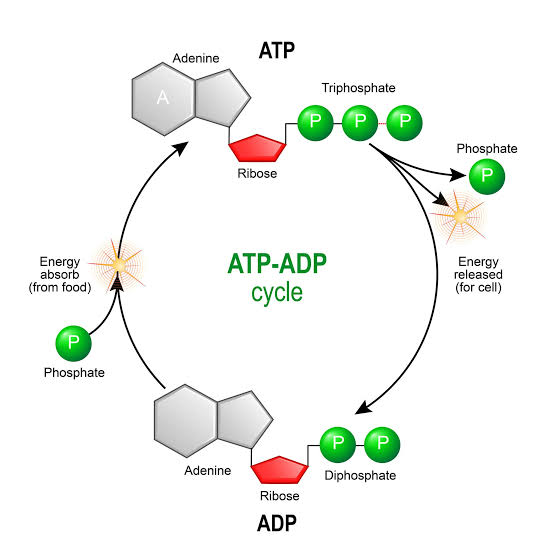 ATP কী?
ADP কী?
অ্যাডেনিন কী?
ফসফোরাইলেশন বলতে কীবুঝায় ?
অ্যাডেনিনের সাথে পাচ কার্বনযুক্ত রাইবোজ সুগার যুক্ত হয়ে অ্যাডেনোসিন গঠন করে।অ্যাডেনোসিনের সাথে ফসফেট/ফসফোরিক এসিডের গ্রুপ যুক্ত হওয়ার সময় বাহির থেকে শক্তি দিতে হয়। এই প্রক্রিয়াকে ফসফোরাইলেশন বলে।
P
P
P
P
P
অ্যাডেনোসিন ডাই ফসফেট
অ্যাডেনোসিন ট্রাই ফসফেট
অ্যাডেনিন
৫ কার্বনবিশিষ্ট রাইবোজ সুগার
P
P
P
P
P
ডাই ফসফেট
ট্রাই ফসফেট
P
P
P
P
P
অ্যাডেনোসিন
অ্যাডেনোসিন এর সাথে পর্যাক্রমে একটি, দুটি ও তিনটি ফসফেট গ্রুপ যুক্ত হয়ে যথাক্রমে অ্যাডেনোসিন মনো ফসফেট, অ্যাডেনোসিন ডাই ফসফেট ও অ্যাডেনোসিন ট্রাই ফসফেট তৈরি করে।
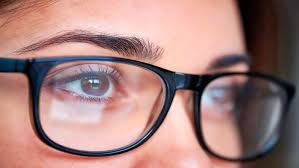 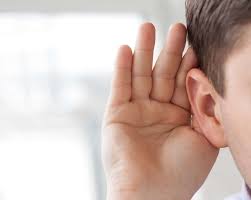 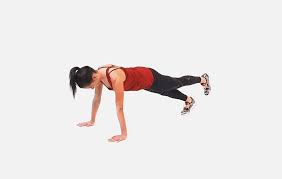 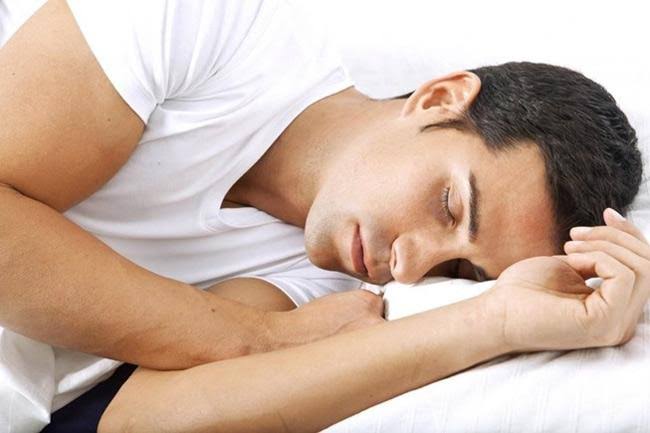 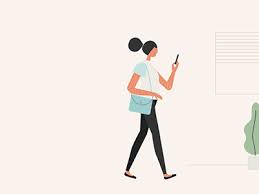 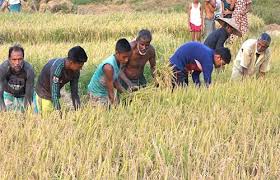 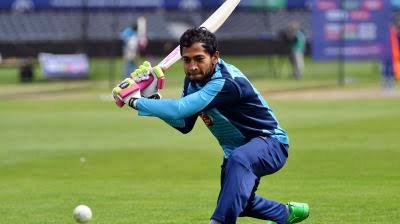 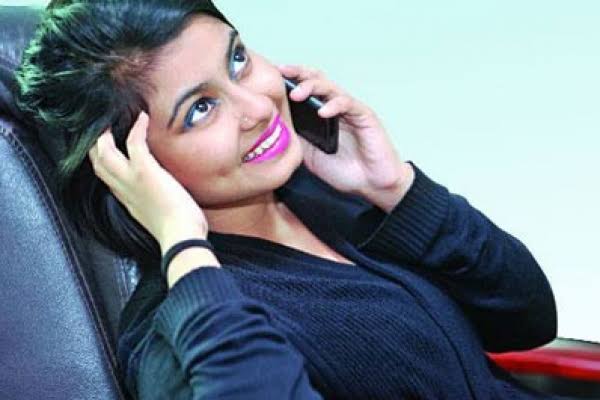 জীবনীশক্তির ব্যবহার
একক কাজঃ
অ্যাডেনিনের গঠন অংকন কর।
তোমরা কিছু বুঝতে পারছ কী?
ঘটনাটিকে কি বলে?
এর ফলে উৎপাদিত খাদ্যকে কী বলে?
কয়টি পর্যায়ে ঘটনাটি হতে পারে?
পর্যায়গুলো কী কী?
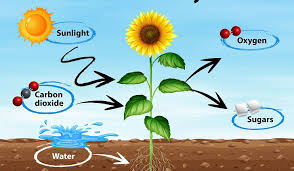 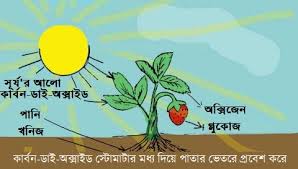 সালোকসংশ্লেষণের আলোক পর্যায়
আলোক পর্যায়ে সৌরশক্তি কোন শক্তিতে রূপান্তরিত হয়?
ATP তৈরির প্রক্রিয়াকে কী বলে?
NADPH কী?
আলো/ক্লোরোফিল
ADP + Pi                                   ATP
অন্ধকার পর্যায়ে তৈরি ATP, NADPH এবং H আয়নের সাহায্যে কার্বন ডাই-অক্সাইড বিজারিত হয়ে কার্বহাইড্রেটে পরিণত হয়। সবুজ উদ্ভিদে কার্বন ডাই-অক্সাইড তিনটি পর্যায়ে বিজারিত হয়। 
ক্যালভিন চক্র, হ্যান্স ওস্ল্যাক চক্র এবং ক্রেসুলেসিয়ান এসিড বিপাক। 
ক্যালভিন চক্রে ৩-কার্বনবিশিষ্ট ফসফোগ্লিসারিক এসিড তৈরি হয়। এজন্য এই উদ্ভিদগুলোকে সি-৩ উদ্ভিদ বলে। 
হ্যান্স ওস্ল্যাক চক্রে ৪-কার্বনবিশিষ্ট অক্সালো-এসিটিক এসিড তৈরি হয়। এই জন্য এই উদ্ভিদগুলোকে সি-৪ উদ্ভিদ বলে। ভূট্রা, আখ ইত্যাদি।
জোড়ায় কাজঃ
সালোকসংশ্লেষণের আলোক পর্যায় ব্যাখ্যা কর।
মূল্যায়ণঃ
ক) জীবনীশক্তি কী? 
খ) ATP কী? 
গ) সালোকসংশ্লেষণ কাকে বলে? 
ঘ) ক্লোরোফিল কী?
ঙ) পানিতে কী পরিমাণ কার্বন ডাই-অক্সাইড থাকে?
চ) Pi কী?
বাড়ির কাজঃ
সালোকসংশ্লেষণ প্রক্রিয়ার একটি মডেল/ছবি অংকন করবে।
ধন্যবাদ